Fotocatalisi
Reazioni con la luce: sistemi naturali
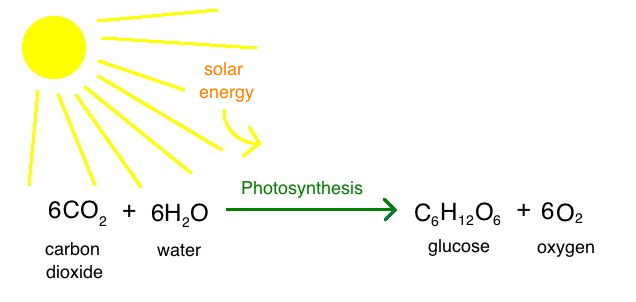 La vita è direttamente dipendente dalla luce come fonte di energia
Fotoreazioni!
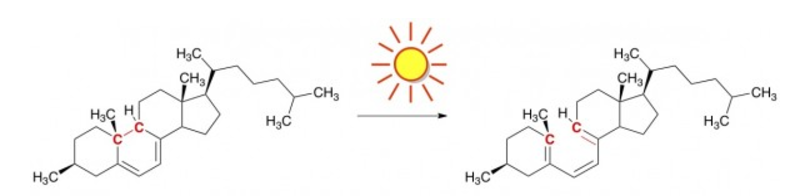 Reazioni con la luce in chimica organica: Fotochimica
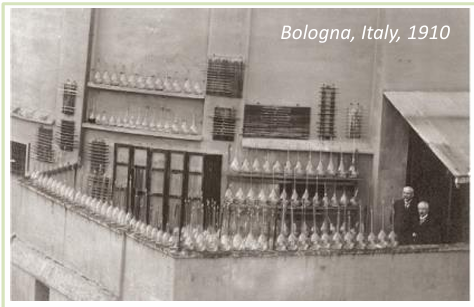 Giacomo Ciamician fu uno dei primi a impiegare la luce in modo razionale per svolgere reazioni chimiche
Reazioni con la luce in chimica organica: Fotochimica
La fotochimica è la branca della chimica che studia gli effetti chimici della luce. Le reazioni fotochimiche sono processi chimici determinati dall’assorbimento di luce.
In generale affichè avvenga una reazione fotochimica è necessaria la presenza di specie in grado di assorbire la radiazione luminosa.
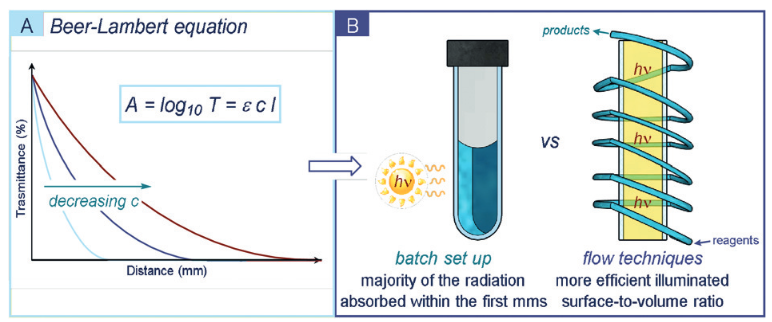 Stato eccitato!
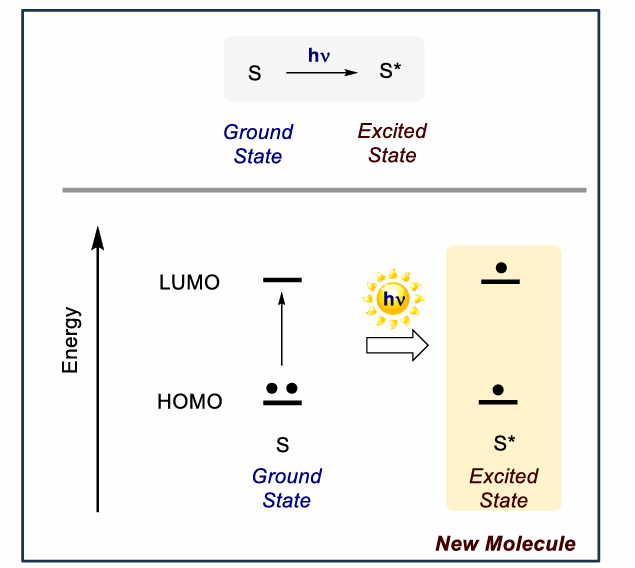 Lo stato eccitato come una nuova entità chimica
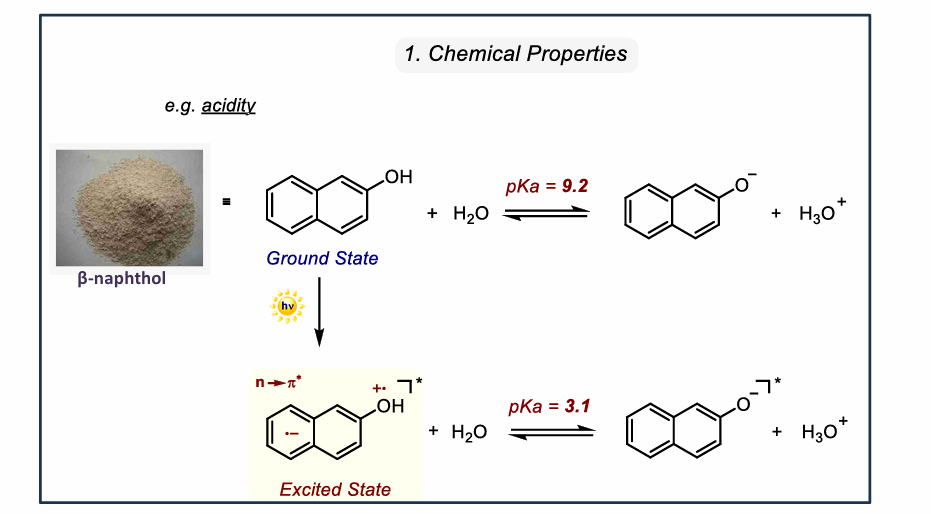 Lo stato eccitato come una nuova entità chimica
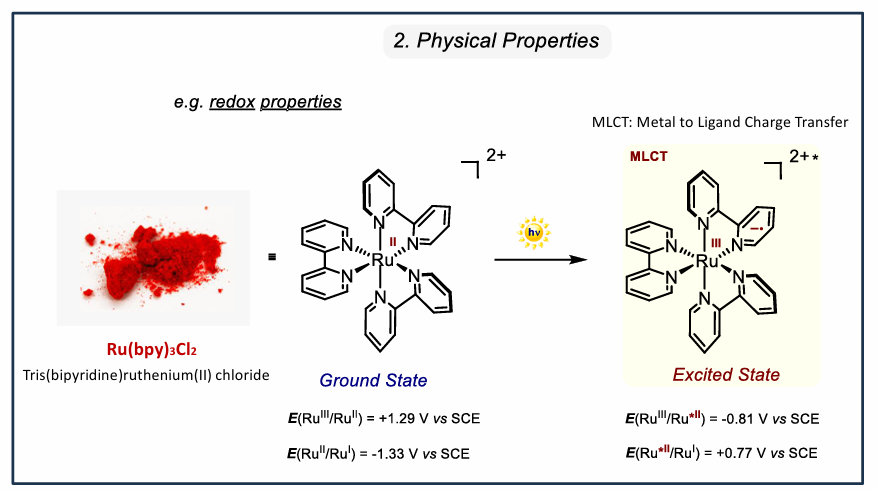 Allo stato eccitato le molecule diventano sia migliori ossidanti che migliori riducenti
Stato eccitato: diagramma di Jablonsky
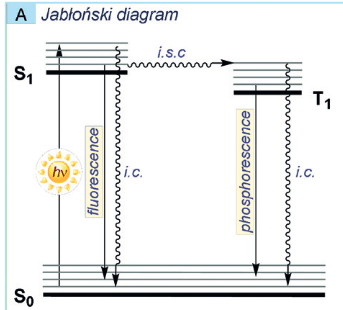 Kasha
Stato eccitato: Emissione e processi allo stato eccittato
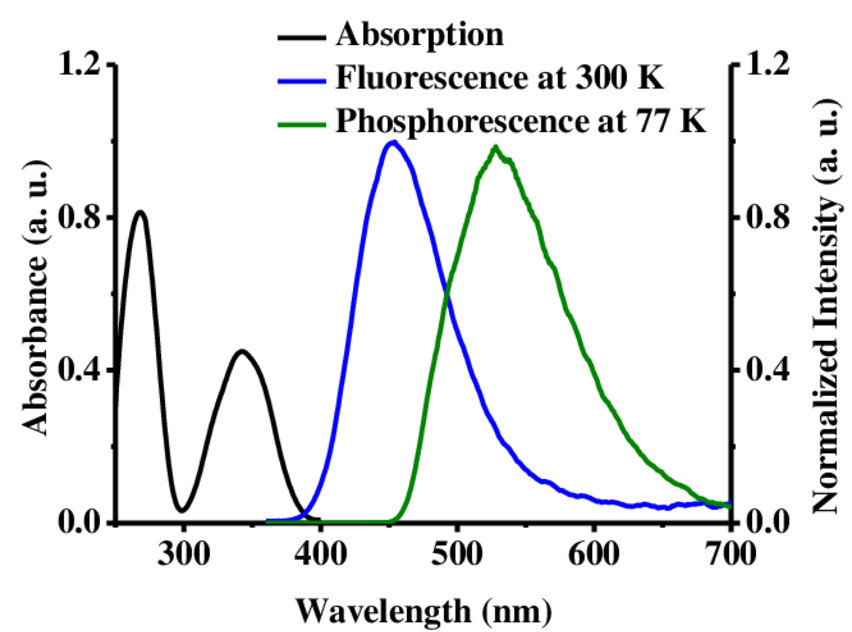 QY!
e!
t
E00
Reattività termica vs Reattività fotochimica
Termico
Fotochimico
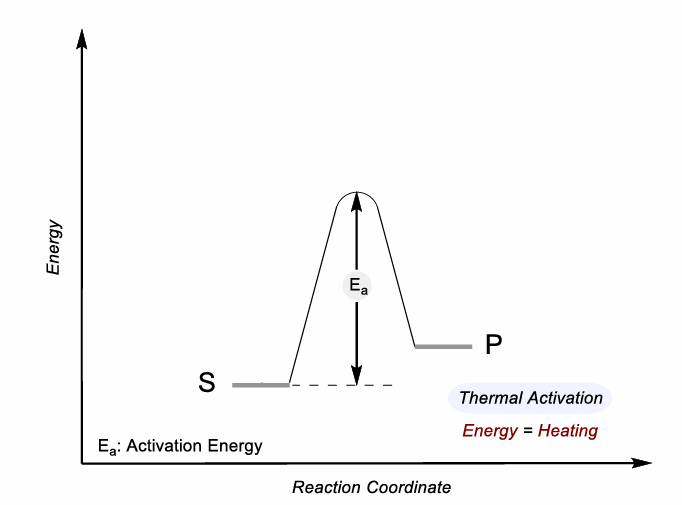 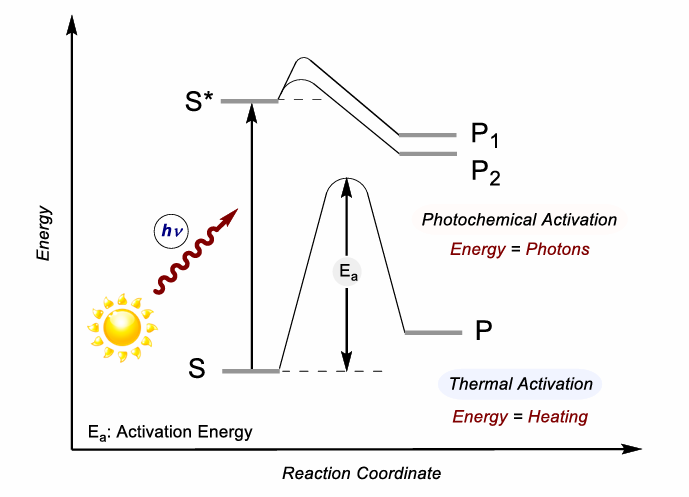 I fotoni della luce possono sbloccare nuove reattività
Fotoreazioni
Una volta assorbita la radiazione luminosa possiamo distinguere due classi di fotoreazioni:
Fotochimica diretta
Fotocatalisi
Reazioni sono promosse da un fotocatalizzatore
Reagenti e intermedi arrivano allo stato eccitato per assorbimento diretto dei fotoni
Substrati
Intermedi
Fotocatalizzatore
Angew. Chem. Int. Ed. 2019, 58, 3730 – 3747
Reazioni fotochimiche dirette
Parametri importanti: assorbimento e energia della radiazione luminosa
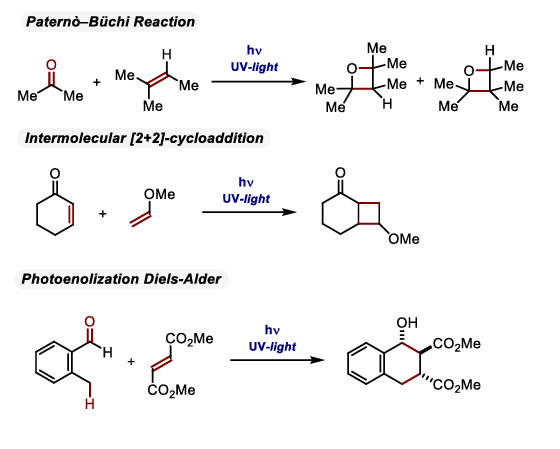 Reazioni fotochimiche dirette: Ciclizzazioni di Mallory
In genere hn< 365 nm
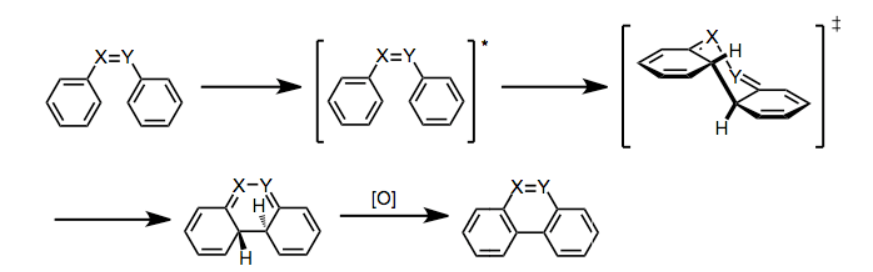 Reazioni fotochimiche dirette: Ciclodeidro clorinazione
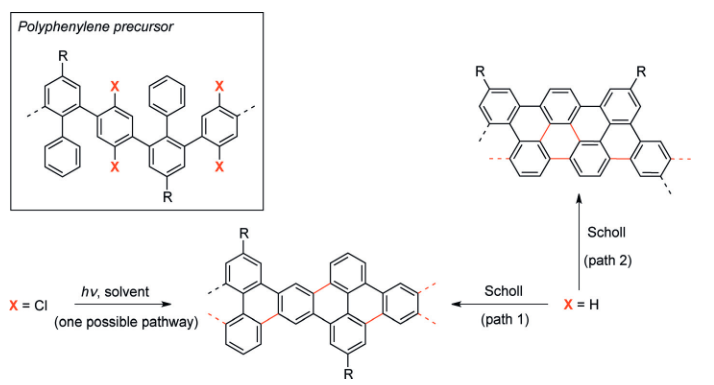 Angew. Chem. Int. Ed. 2016, 55, 2042 –2047
Reazioni fotochimiche dirette
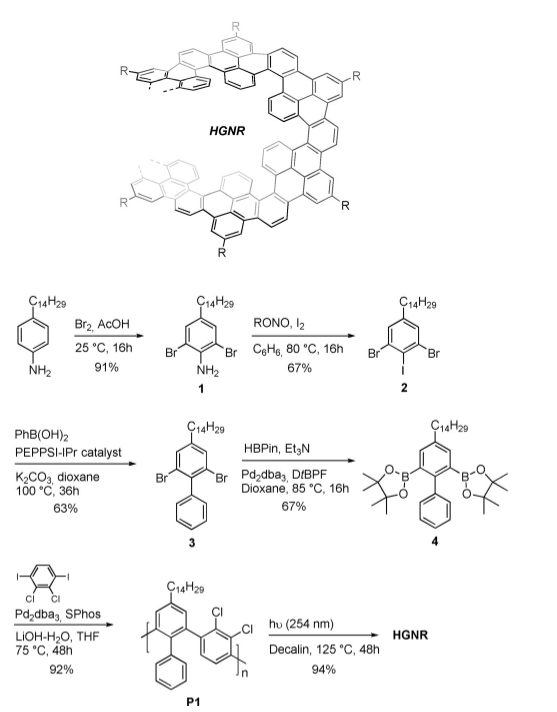 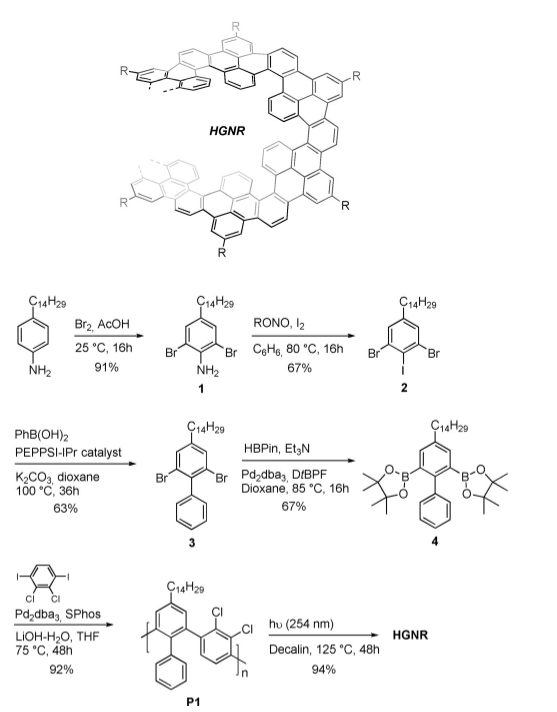 Angew. Chem. Int. Ed. 2016, 55, 2042 –2047
Fotocatalisi organica
Assorbimento limitato, moltissime molecole organiche assorbono esclusivamente nell’UV
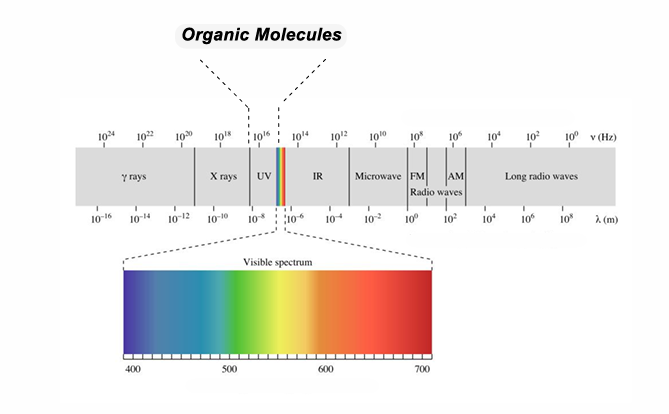 La luce UV spesso è troppo energetica e può portare a reazioni indesiderate!
Fotocatalisi organica
La luce UV spesso è troppo energetica e può portare a reazioni indesiderate!
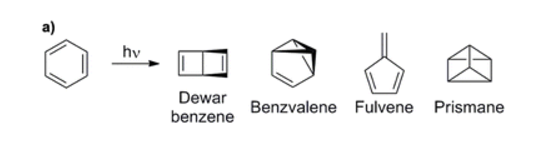 254 nm
Fotocatalisi organica
La luce UV spesso è troppo energetica e può portare a reazioni indesiderate!
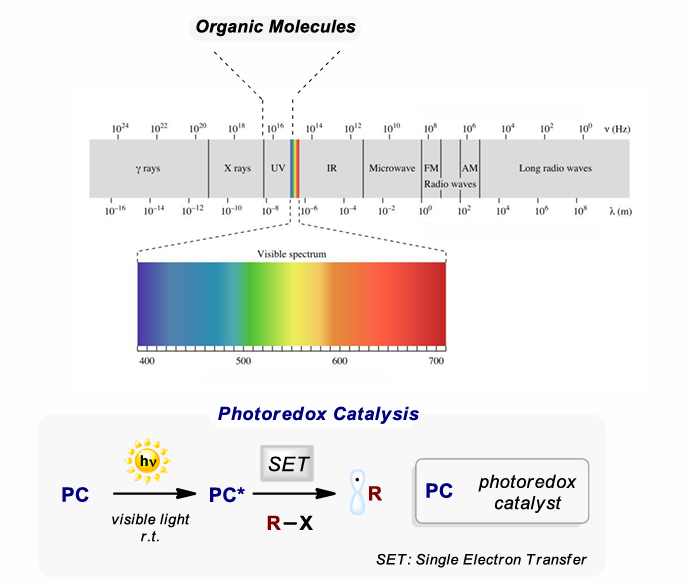 254 nm
Fotocatalisi organica
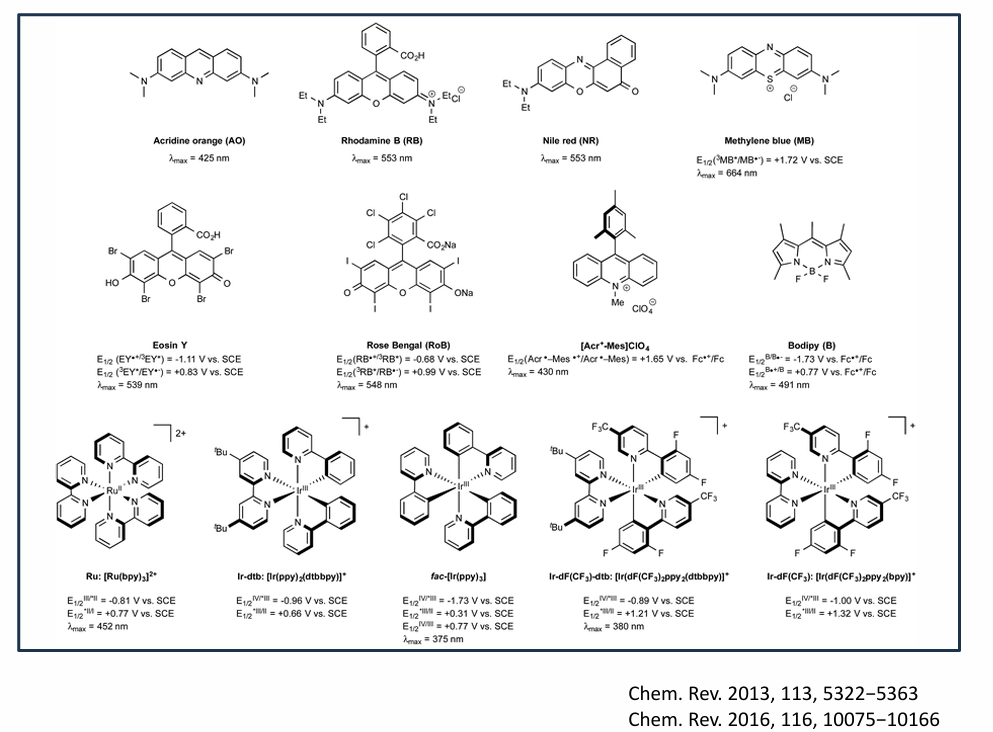 Fotocatalisi organica
Design dei fotocatalizzatori
Assorbimento (e, l)
Potenziali redox allo stato fondamentale ed eccitato
Solubilità
Stabilità
Perilene bisimide
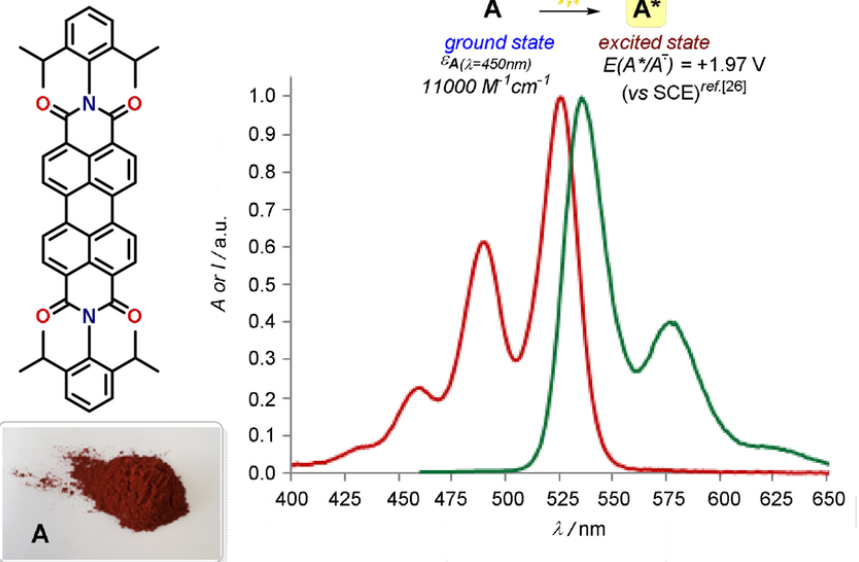 Qy= 90%
Fotocatalisi organica: Parametri importanti di un fotocatalizzatore
Lo stato fondamentale
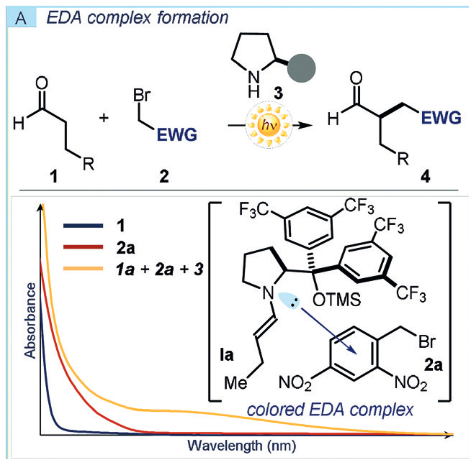 Assorbimento (legge di lambert beer)
Interazioni allo stato fondamentale con substrati (legame idrogeno, alogeno, EDA)
Elettrochimica (ciclovoltammetria)
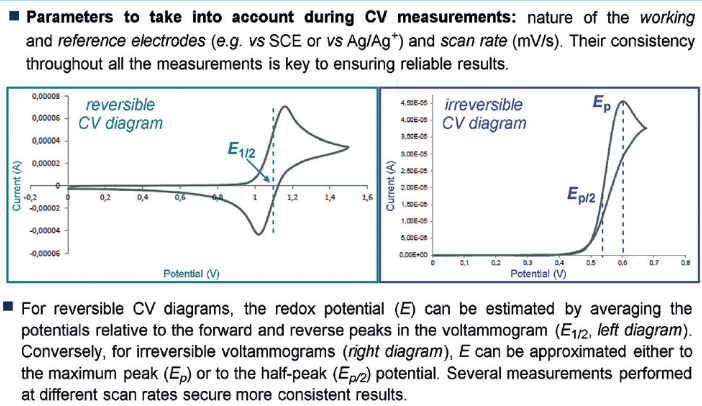 Fotocatalisi organica: Parametri importanti di un fotocatalizzatore
Lo stato Eccitato
Energia dello stato eccitato e suoi potenziali Redox: Deve esserci driving force per il trasferimento di elettroni o energia!
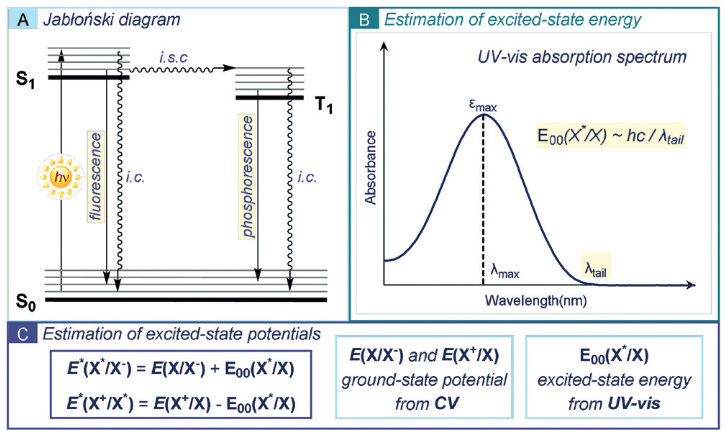 Fotocatalisi organica
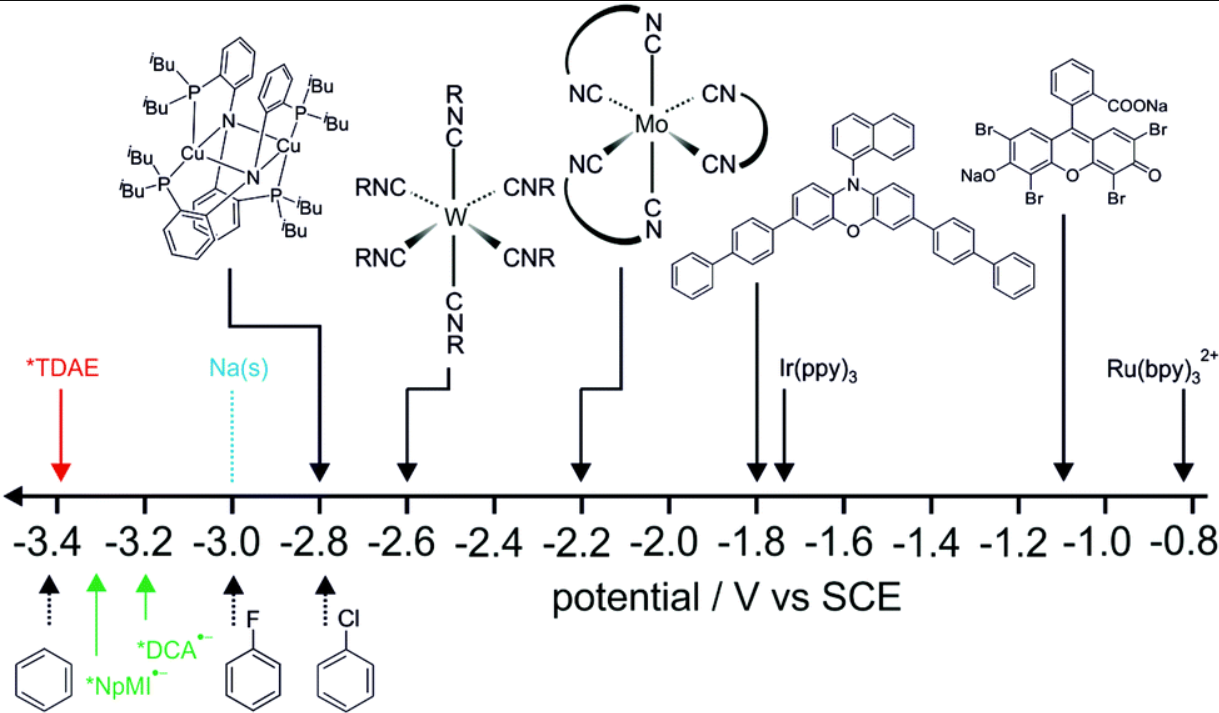 Photochem. Photobiol. Sci., 2020, 19, 1035-1041
Fotoreazioni: Modi di interazione
Queste specie allo stato eccitato come possono interagire tra loro?
Trasferimento di elettroni
Trasferimento di Atomi
Trasferimento di energia
La specie eccitata si comporta da ossidante o da riducente
La specie eccitata acquisisce o cede atomi
Trasferimento diretto di energia dalla specie eccitata ad un accettore
Fotosensitizzazione (PS)
Trasferimento di elettroni foto-indotto
(PET)
Trasferimento di atomi di idrogeno (HAT) o reazioni a trasferimento di radicali (ATRA)
Angew. Chem. Int. Ed. 2019, 58, 3730 – 3747
Fotoreazioni: Modi di interazione
Fotosensitizzazione (PS)
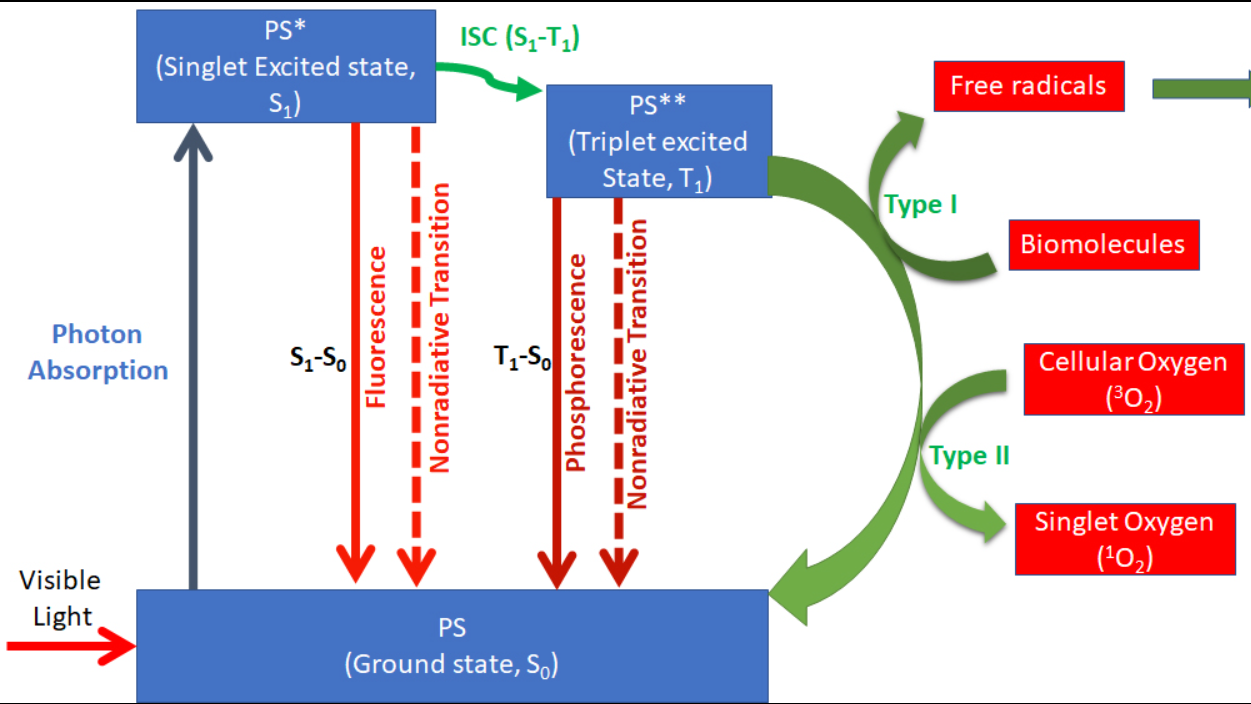 Fotoreazioni: Modi di interazione
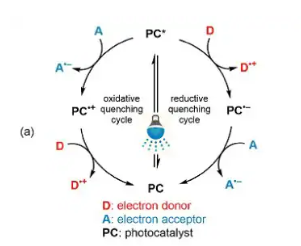 Trasferimento di elettroni foto-indotto
(PET)
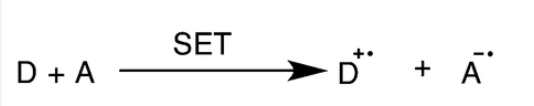 Angew. Chem. Int. Ed. 2019, 58, 3730 – 3747
Fotocatalisi organica: PET
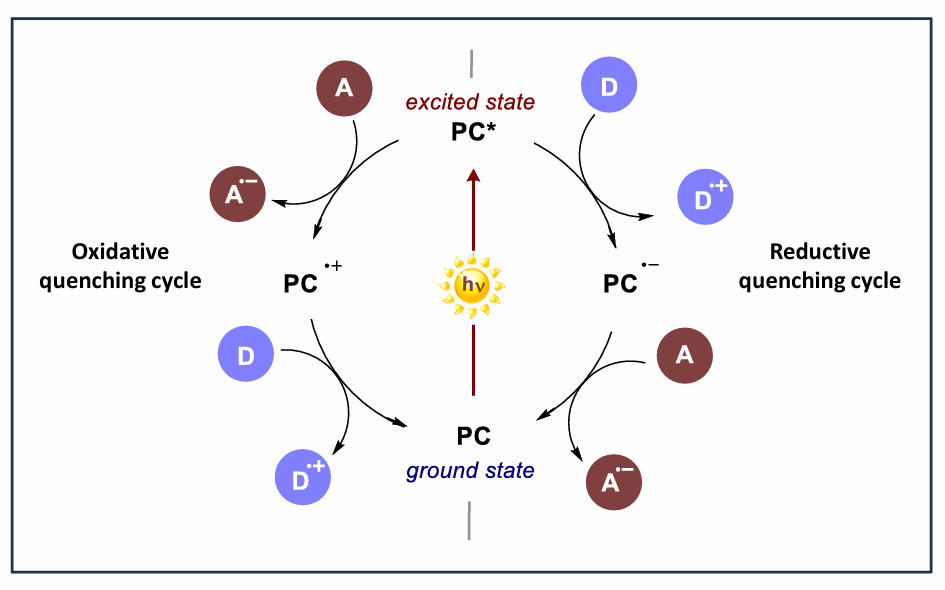 Fotocatalisi organica: PET
Lo stato Eccitato
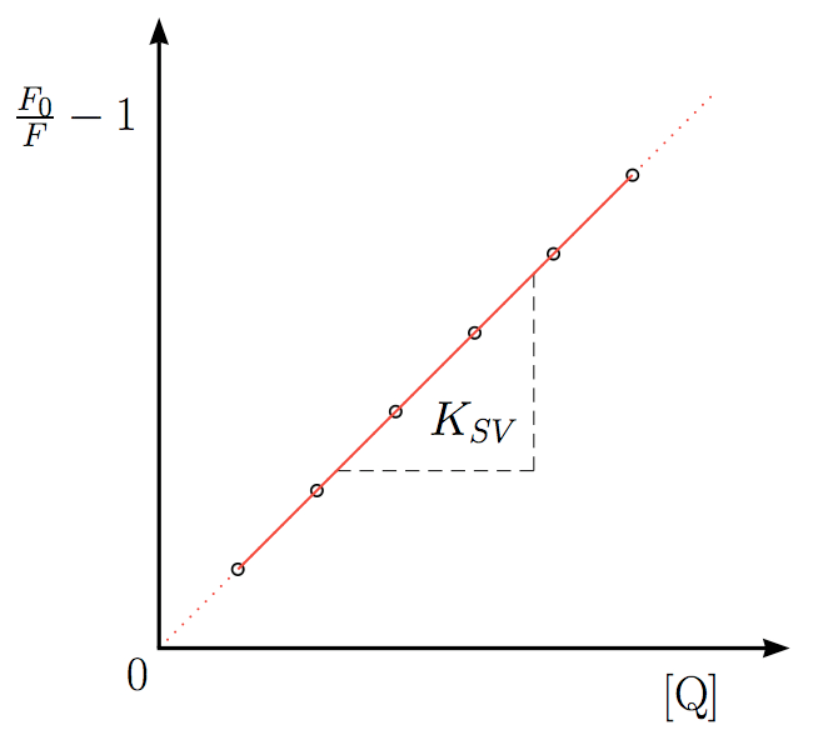 Grafico Stern-Volmer
Tempo di vita di fluorescenza
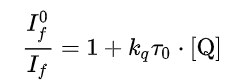 Lo studio di Stern-Volmer non fornisce alcuna informazione sulla reazione effettiva che sta innescando lo stato eccitato di un sensibilizzatore!

Assorbimento Transiente!
Fotocatalisi organica: Complessi EDA
Lo stato fondamentale
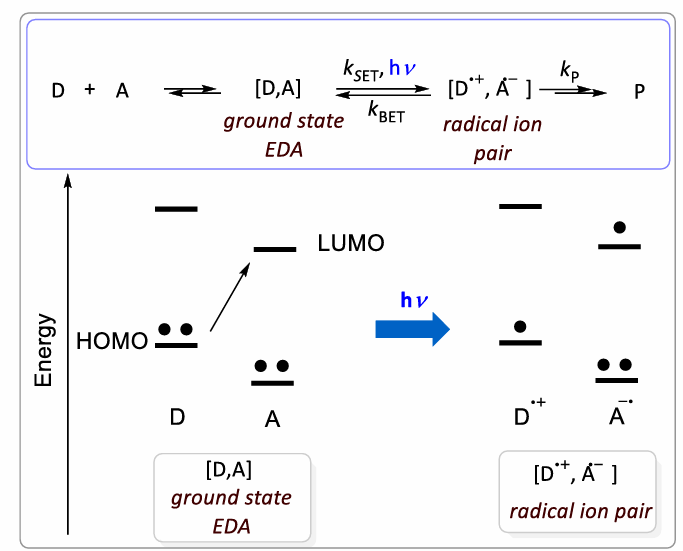 Complessi EDA
Fotocatalisi organica: Complessi EDA
Lo stato fondamentale
Complessi EDA
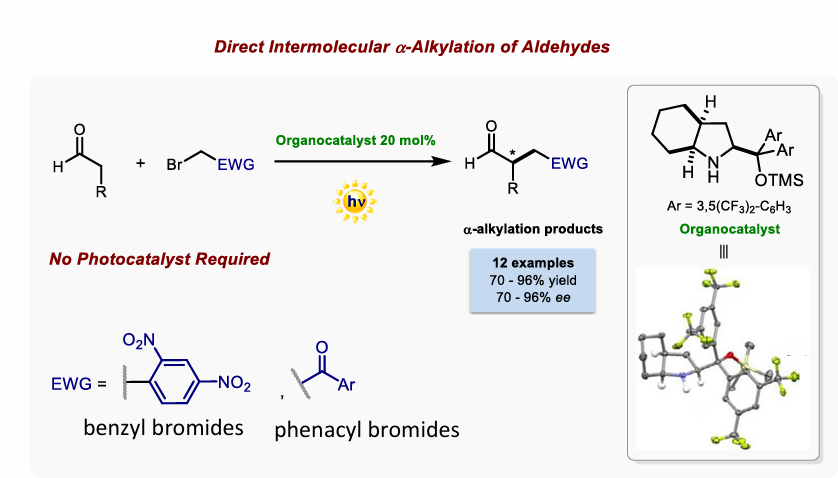 Fotocatalisi organica: Complessi EDA
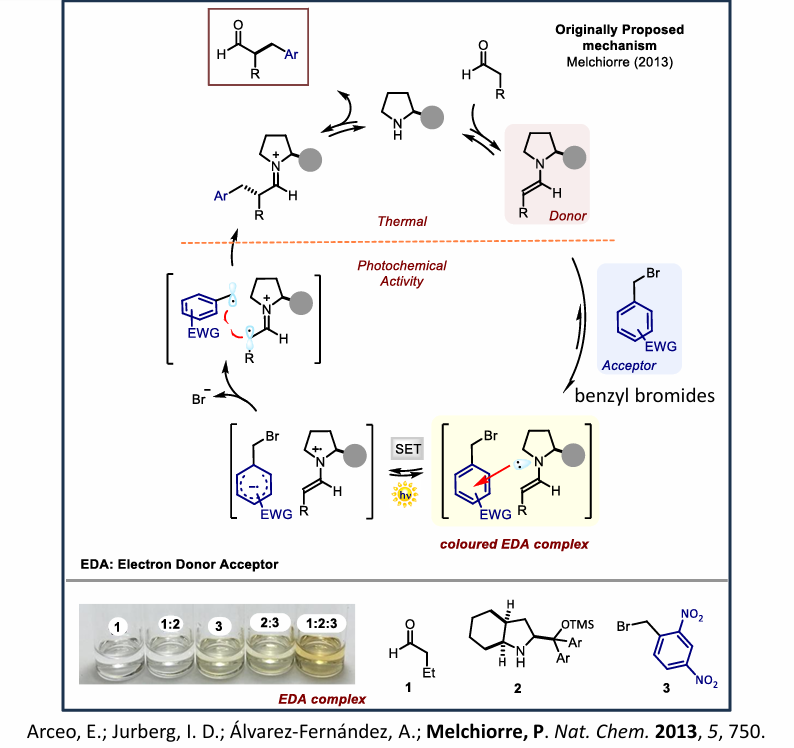 Lo stato fondamentale
Complessi EDA
Esempi di reazioni fotocatalizzate
Organo-fotocatalisi: riduzioni
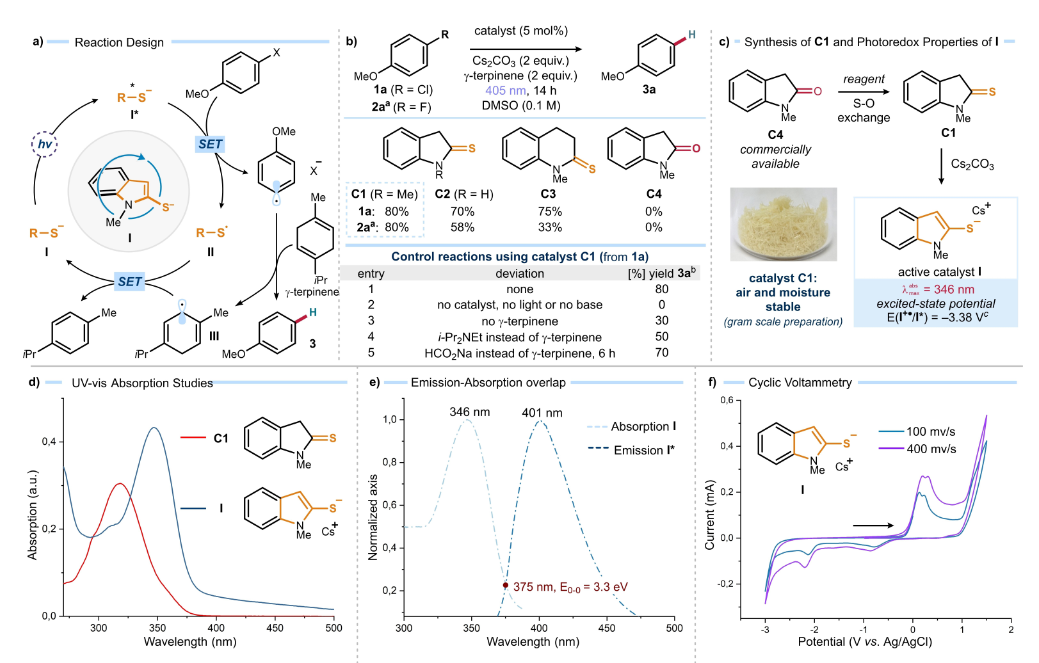 Angew. Chem. 2023, 135, e202306364
Organo-fotocatalisi: riduzioni
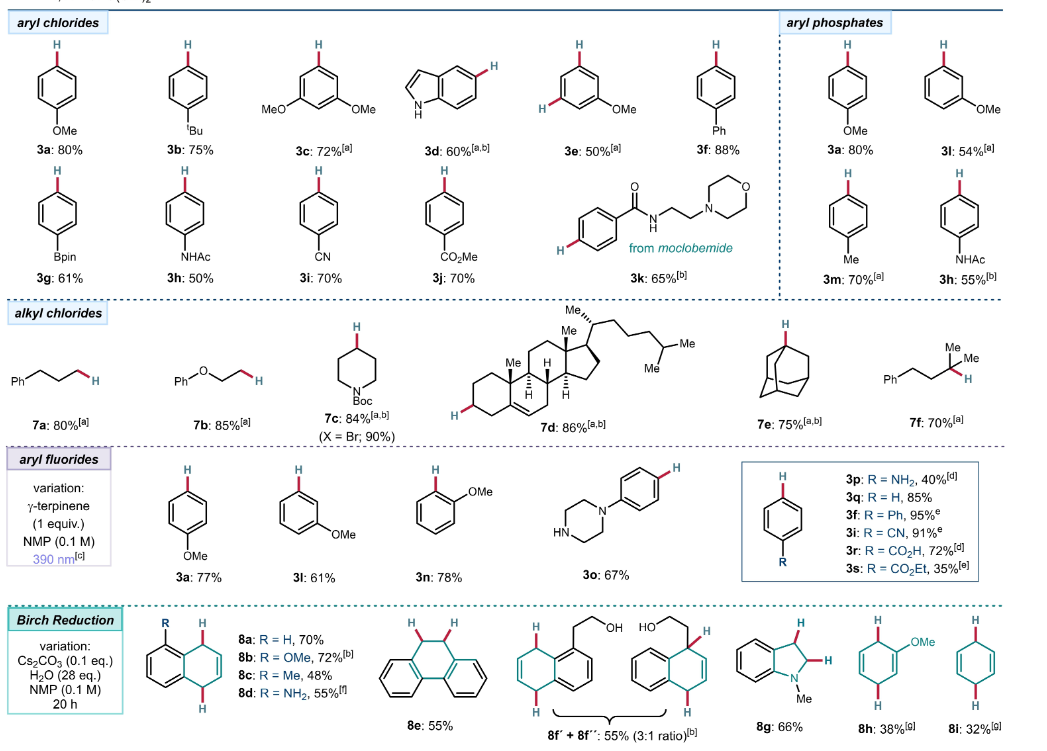 Angew. Chem. 2023, 135, e202306364
Organo-fotocatalisi: riduzioni
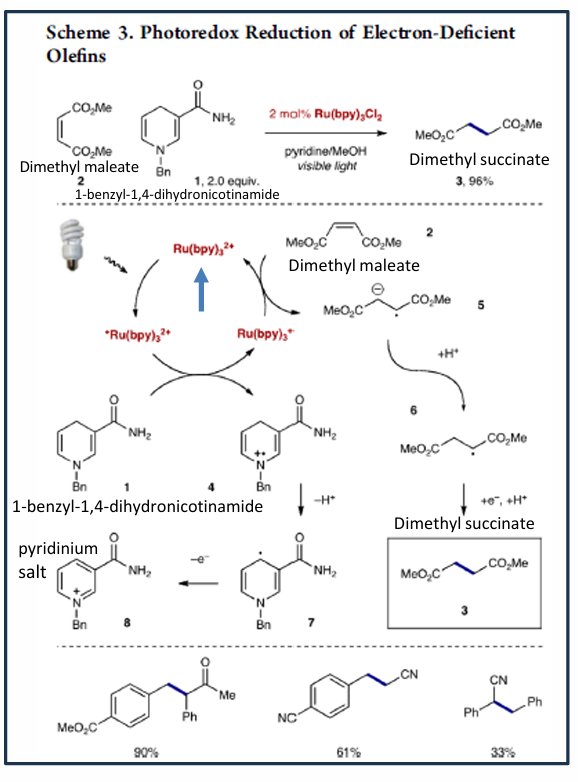 Organo-fotocatalisi: riduzioni
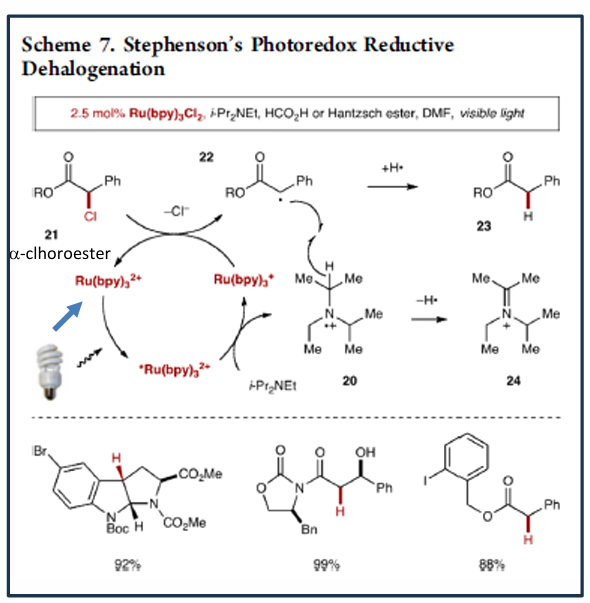 Organo-fotocatalisi: ossidazioni
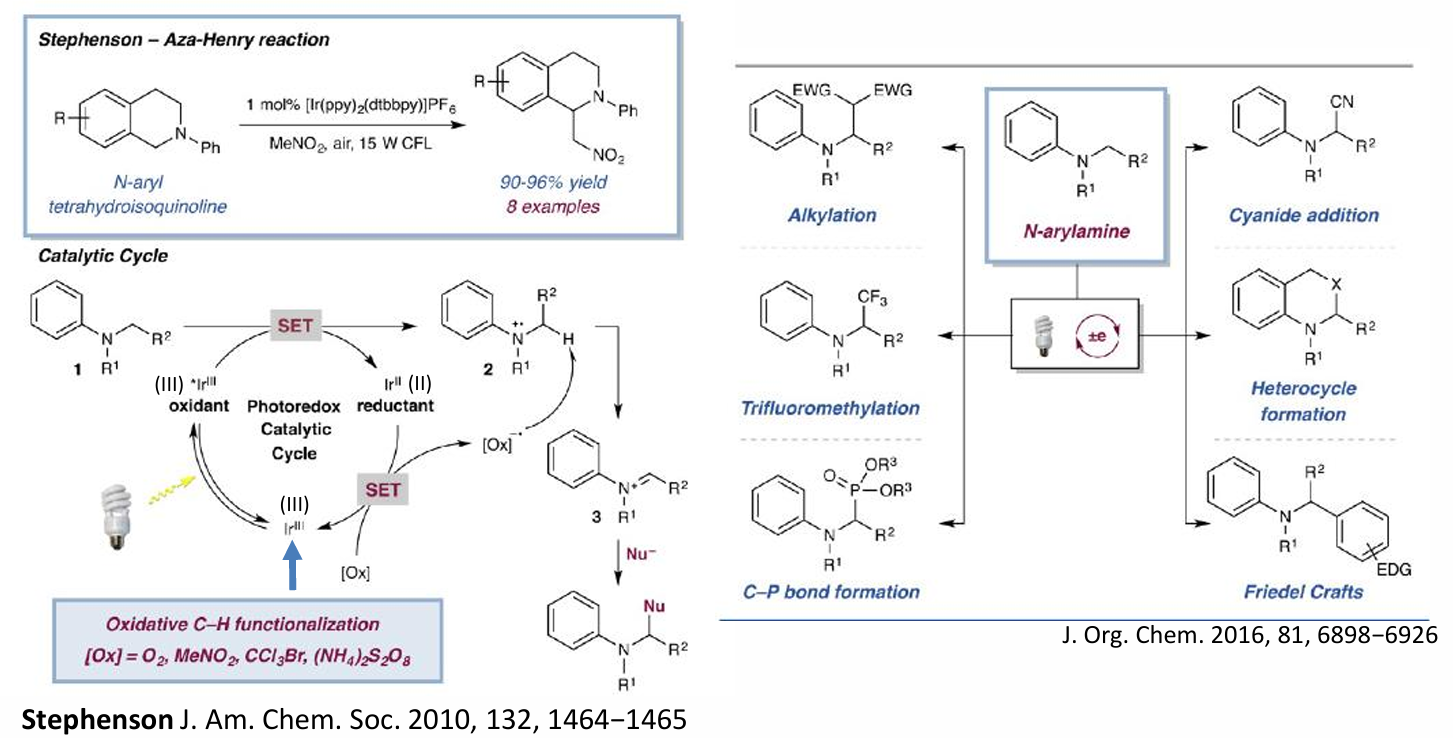 Organo-fotocatalisi: ossidazioni
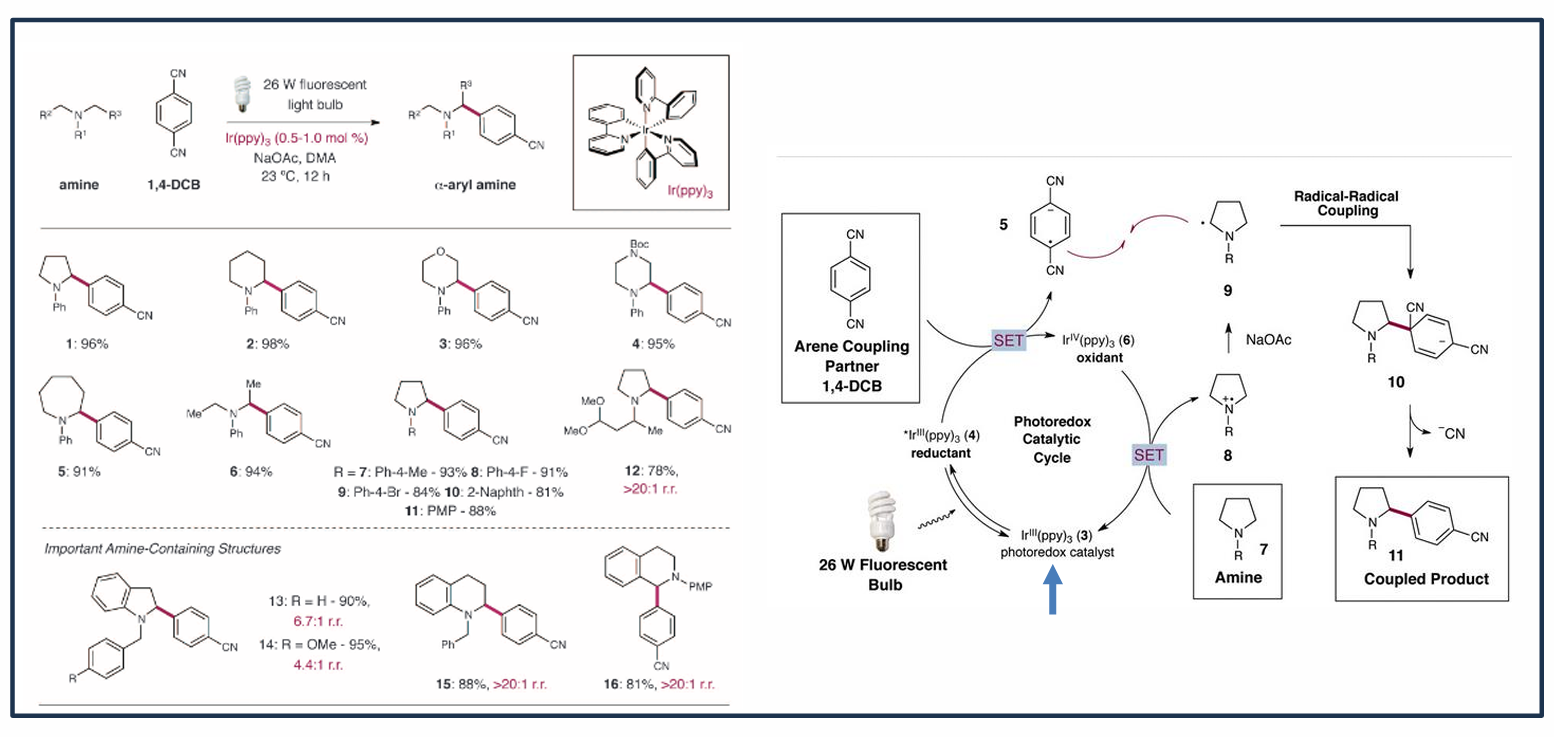 Organo-fotocatalisi: ossidazioni
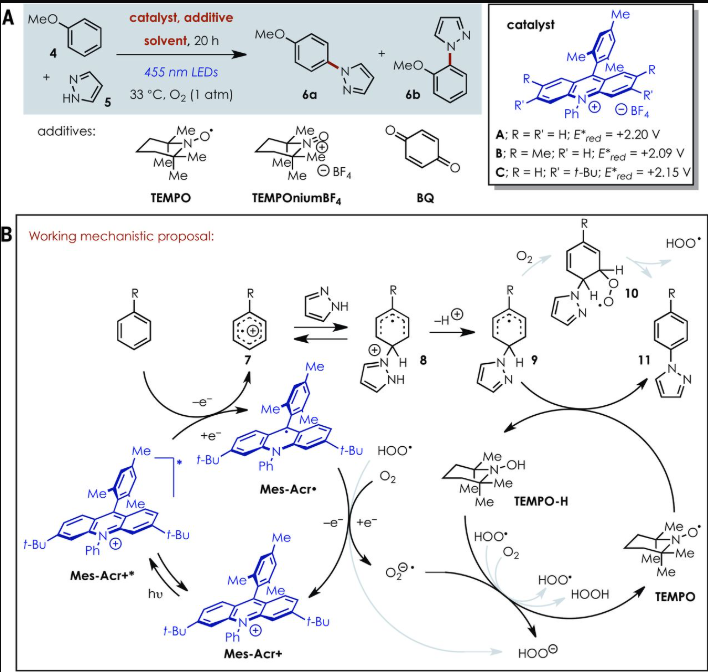 Science 349,1326-1330(2015).
C-H Arilazione
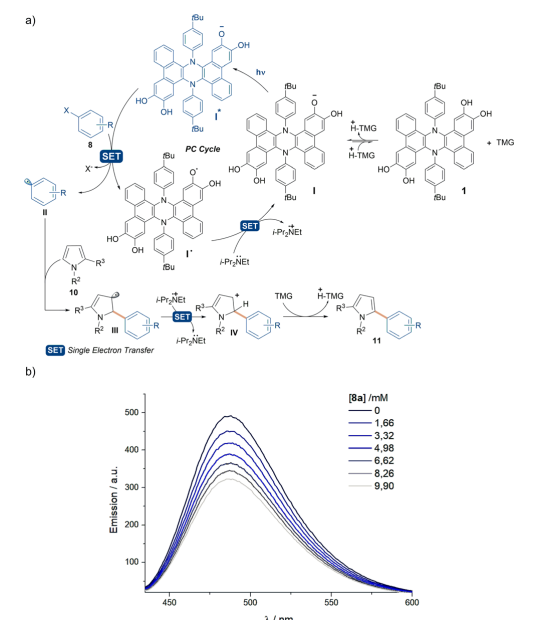 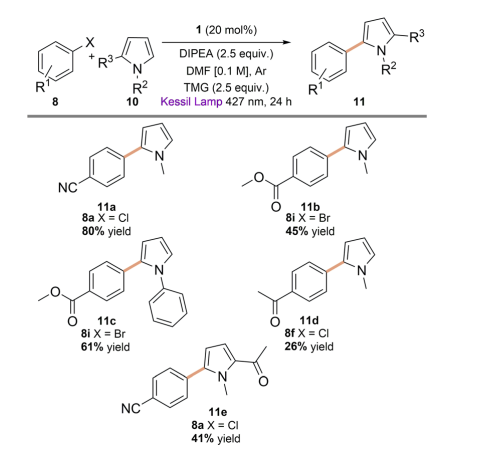 Chem. Commun., 2024, 60, 602–605